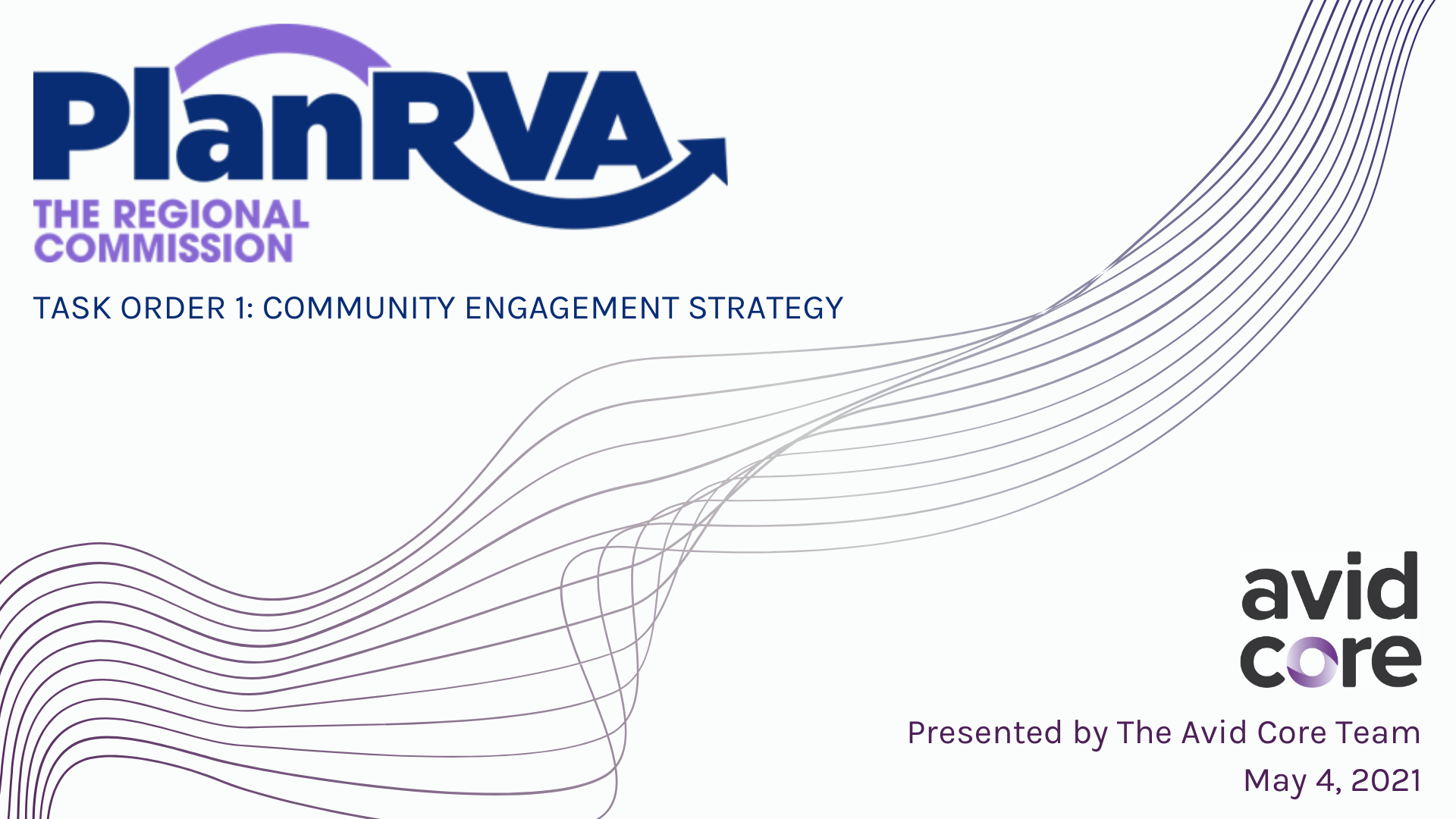 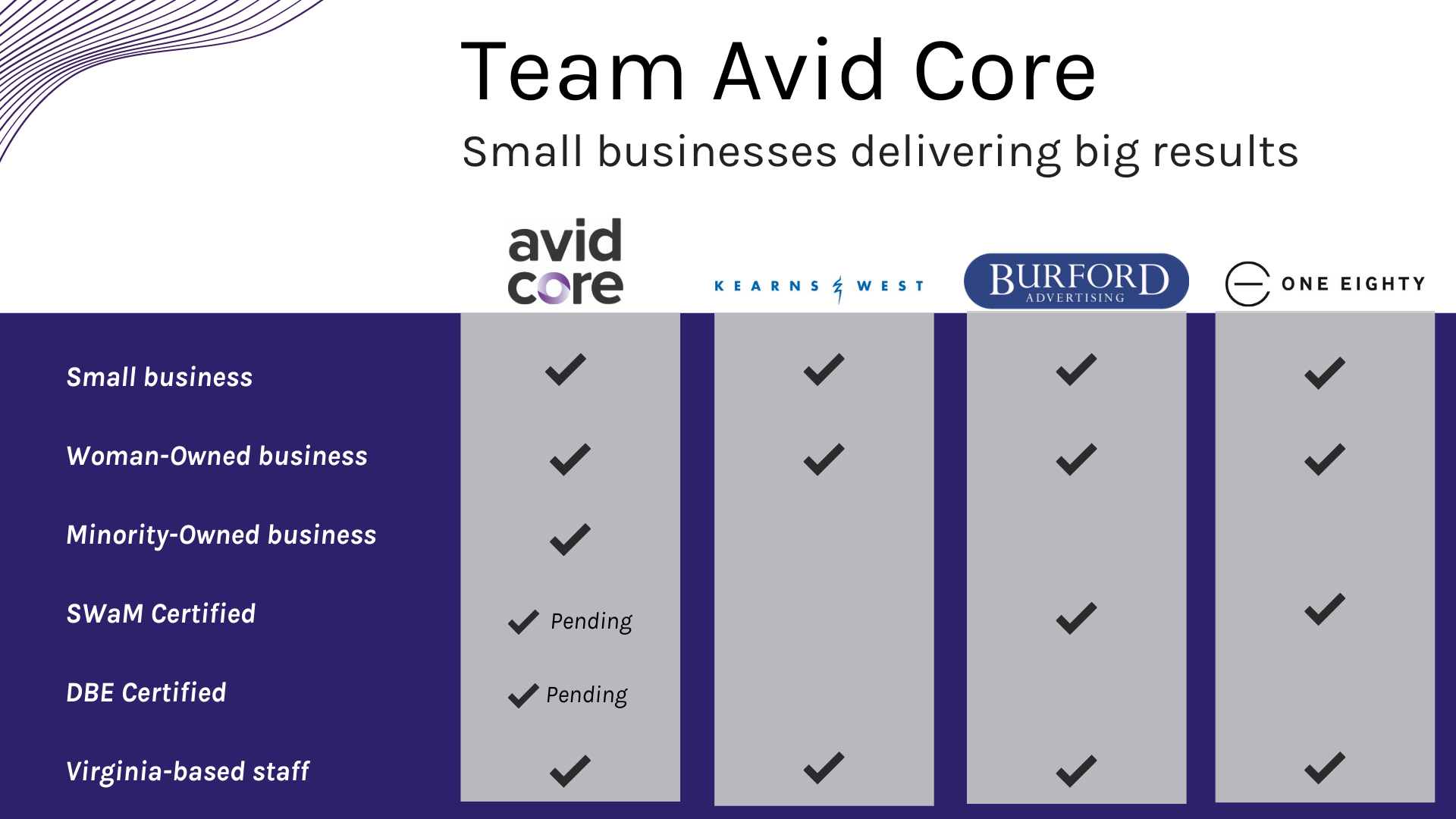 Task Order 1: Community Engagement Strategy

Community Engagement Assessment
Interviews
Survey
Benchmarking
Background Research

Community Engagement Strategy

Sample Materials
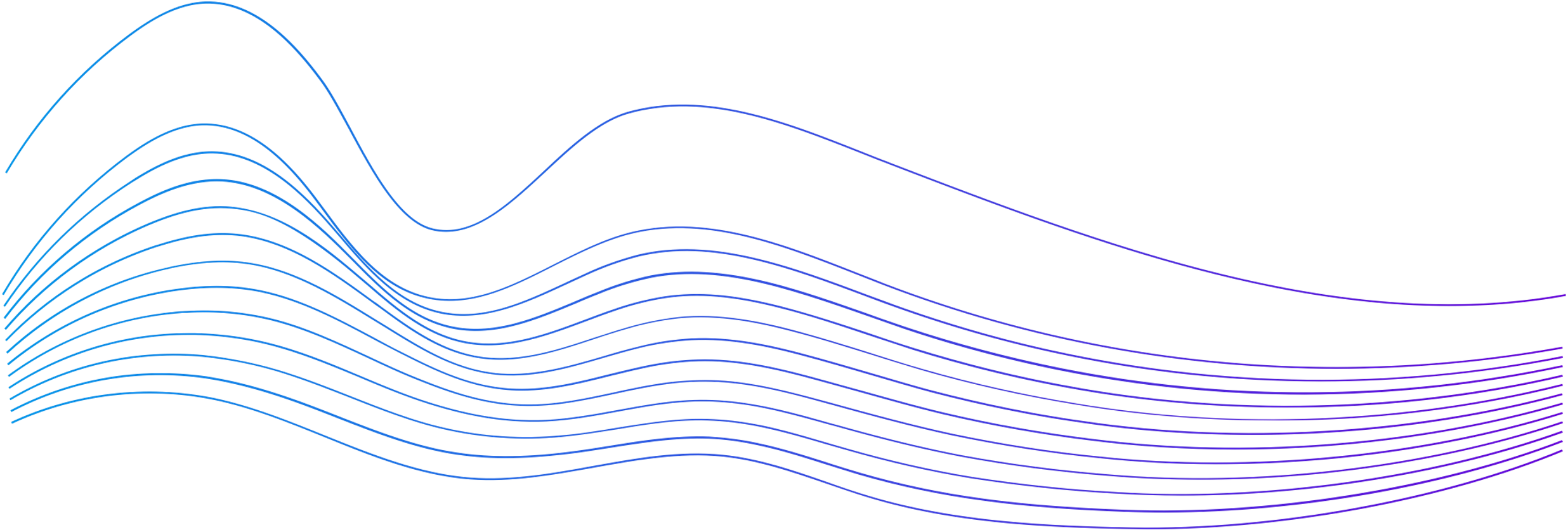 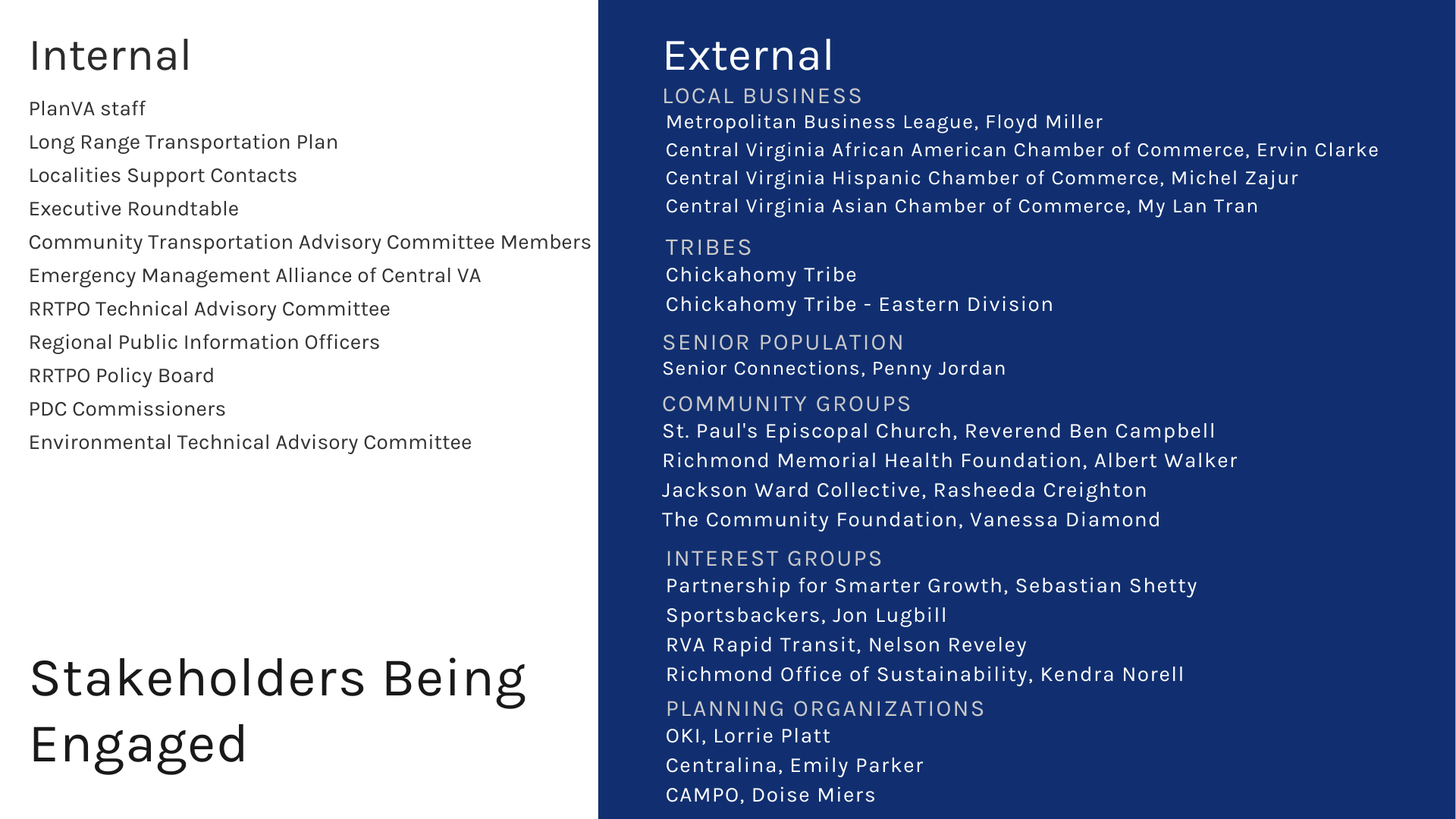 Next Up

Assessment Report 								May 21

Prioritization Workshop 					     May 25

Draft Community Engagement Strategy  May 27

Final Strategy										June 3

Sample Materials							     June 15
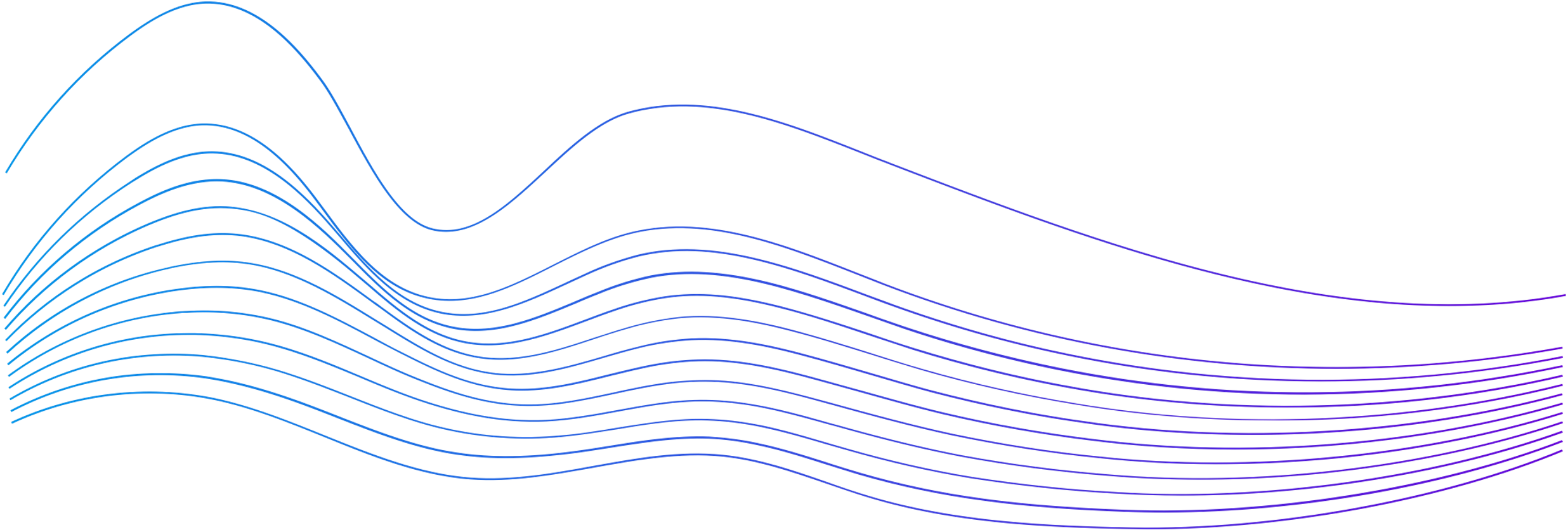